Fig. 5 Molecular investigation. (A) Southern blot analysis (proband from Family 4). Lanes 1 and 2 are muscle DNAs ...
Brain, Volume 131, Issue 2, February 2008, Pages 338–351, https://doi.org/10.1093/brain/awm298
The content of this slide may be subject to copyright: please see the slide notes for details.
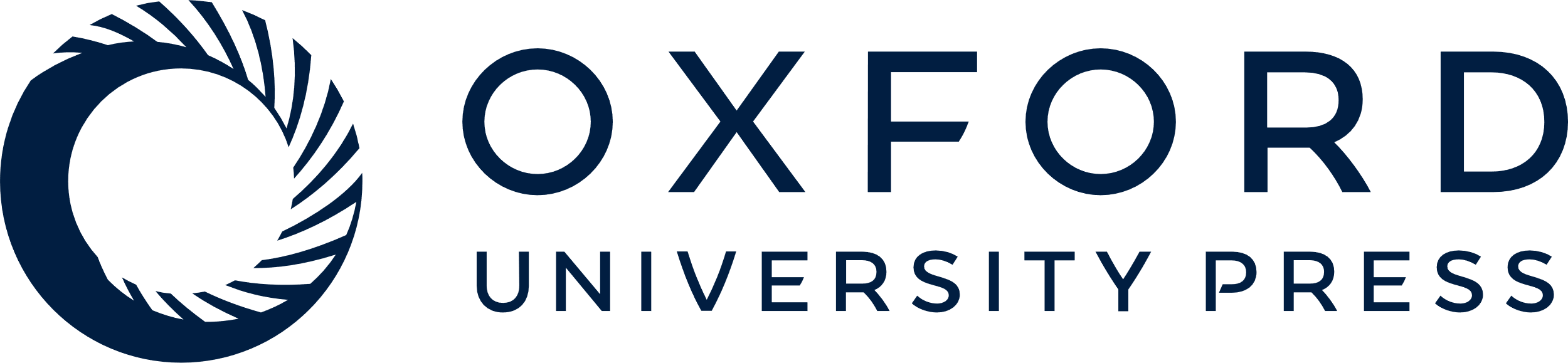 [Speaker Notes: Fig. 5 Molecular investigation. (A) Southern blot analysis (proband from Family 4). Lanes 1 and 2 are muscle DNAs from two age-matched healthy controls, who show the presence of a single band correspondent to wild-type mtDNA. Lane 3 is muscle DNA from the proband of Family 4, showing multiple bands: the wild-type mtDNA and at least other two lighter bands of very low intensity corresponding to deleted mtDNA molecules. Lane 4 is muscle DNA from a patient with a single large-scale mtDNA deletion. Arrows indicated mtDNA deleted molecules. (B) Long PCR (proband from Family 4). This panel shows an agarose electrophoresis separation of the wild-type mtDNA long-PCR amplified fragment of 5420 bp on the left, and the fragment of 7315 bp on the right (see ‘Methods’ section for details). Lane 1 shows wild-type and deleted molecules of muscle mtDNA from a patient known to carry mtDNA multiple deletions as detected by Southern-blot (positive control); Lane 2 shows a single wild-type mtDNA band amplified from muscle DNA of a healthy individual (negative control); Lane 3 shows a single wild-type mtDNA band amplified from fibroblast DNA of the proband from Family 4; Lane 4 shows wild-type and deleted molecules in the muscle mtDNA of the proband from Family 4. (C) Long PCR (probands from all other families). This panel shows an agarose electrophoresis separation of the wild-type mtDNA long-PCR amplified fragment of 11.335 bp on the left, and the fragment of 11.845 bp on the right (see ‘Methods’ section for details). Variably abundant extrabands due to mtDNA deleted molecules from muscle DNA of all probands except the one from Family 4 are present. Lane 1 is proband from Family 2; Lane 2 is proband from Family 1, Lane 3 is proband from Family 5, Lane 4 is proband from Family 3, Lane 5 is proband from Family 6 in both left and right electrophoresis; in the right electrophoresis Lane 6 is a positive control (a CPEO patient previously diagnosed with mtDNA multiple deletions) and Lane 7 is a negative control. Molecular weight is marker X (Roche) and the size of some reference bands is indicated. The presence of mtDNA deletions in all these probands has been further confirmed using the other set of primers described in the methods (not shown).


Unless provided in the caption above, the following copyright applies to the content of this slide: © 2007 The Author(s)This is an Open Access article distributed under the terms of the Creative Commons Attribution Non-Commercial License (http://creativecommons.org/licenses/by-nc/2.0/uk/) which permits unrestricted non-commercial use, distribution, and reproduction in any medium, provided the original work is properly cited.]